The Coming of the Farm System and the Manipulation of Player Control Rights
July 7, 2023                                                SABR Convention                                                Dan Levitt
Reserve Clause Required At Least Nominal Player Safeguards
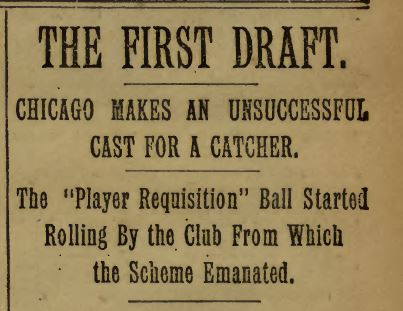 Major League – Minor League Draft (now Rule 5 draft)
Waiver rules
Roster limits
Optional Assignments
Issues First Popped Up in 1890s
“You fellas knuckle or I’ll ___”
John Brush -- master of manipulation
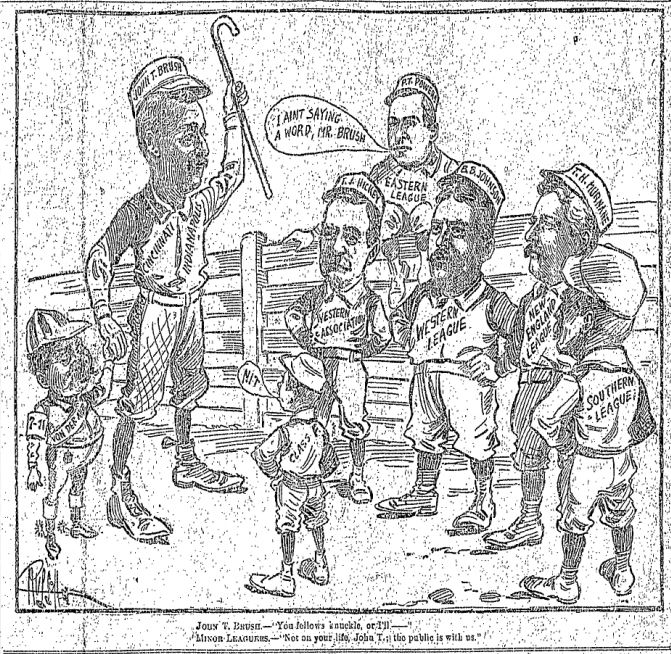 “Not on your life, John T.; the public is with us”
Drafted 13 players over three years from WL clubs – sent many to Indianapolis
Other teams talked about similar plans
First National Agreement in 1903 institutionalized safeguards (sort of)
Farm System Drastically Increased the Opportunities for Skullduggery
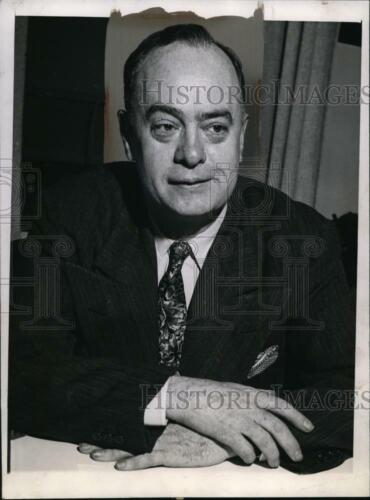 “There are probably five or ten … rules that are likewise avoided by the farm system. I could give them to you if I went through the book, but I do not think that there is any necessity for doing it, because that is the fact, that there are very many rules that can be evaded by farm systems.”                                                                                        				         – Leslie O’Connor
Nearly All Abuses Revolved Around “Covering Up” – Illegal Player Control
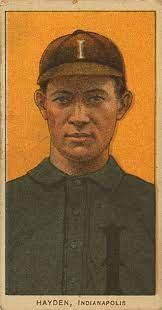 “The ostensible employer of the player would not be his real employer; he would be held for the benefit of another club.”
Early example: John Hayden – Brooklyn manager Ned Hanlon an owner Baltimore minor league club
Judge Landis Came Out Early Against Abuses But No Enforcement Staff and No Penalties
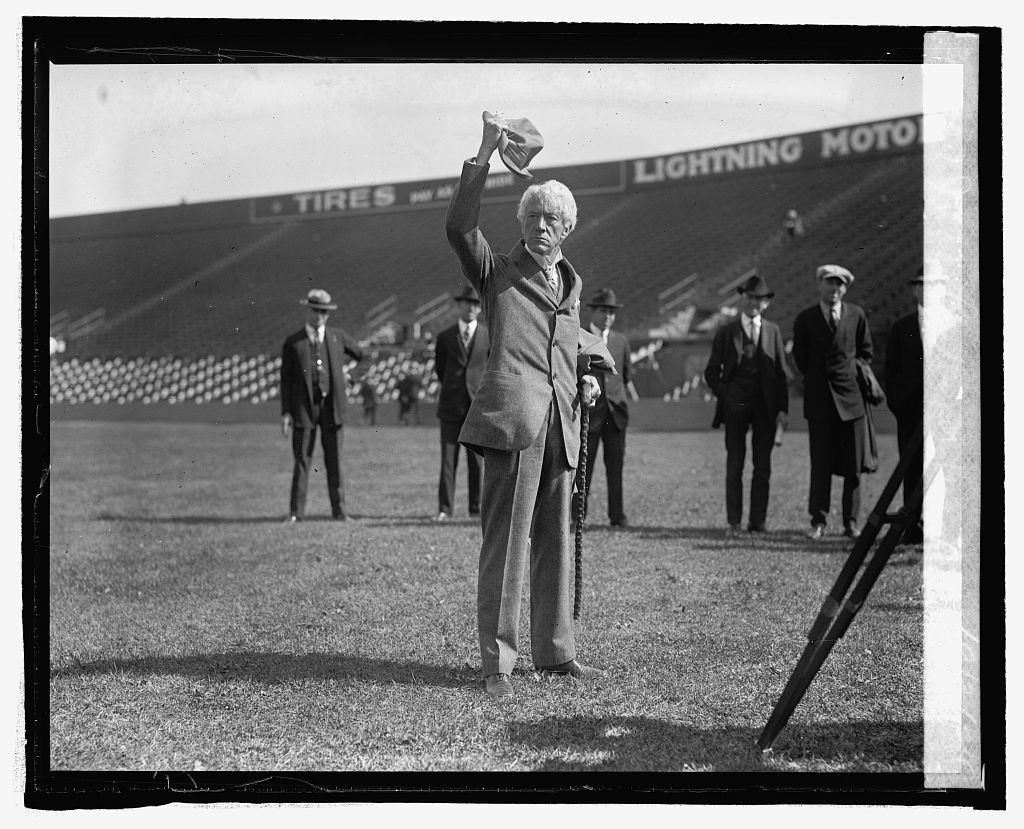 Six players made free agents October 1921 – had been illegally assigned to minors

Brooklyn:  John Rosebery, Henry Manouk
Boston:  Thomas Fisher
Detroit:  Heine Manush, Topper Rigney, Plateau  (Red) Cox
Next offseason two Yankee farmhands declared free agents – option/player limit violations

Caught by complaint from rival minor league owner
Landis Explains His Rationale
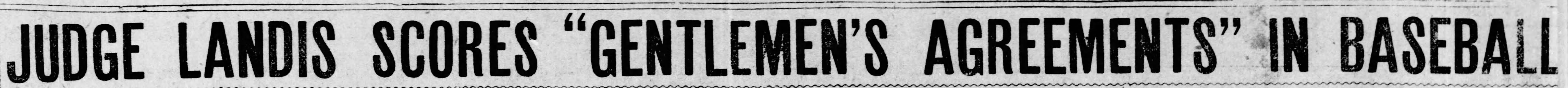 Other major league teams deprived of a chance to acquire the players

Players deprived of their right to advance

Optional assignment limitations skirted

Evasion of 40-man roster limit

All teams must have confidence in the validity of their rights to players they   are trying to acquire
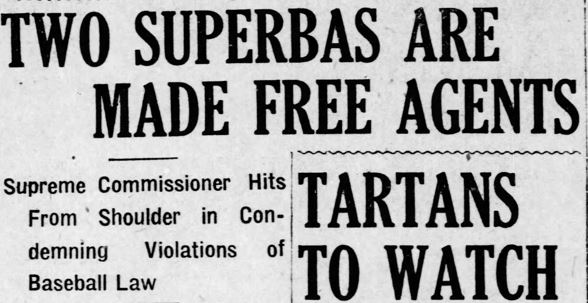 Paul Richards, Wilbert Robinson, 1927 Draft Humor
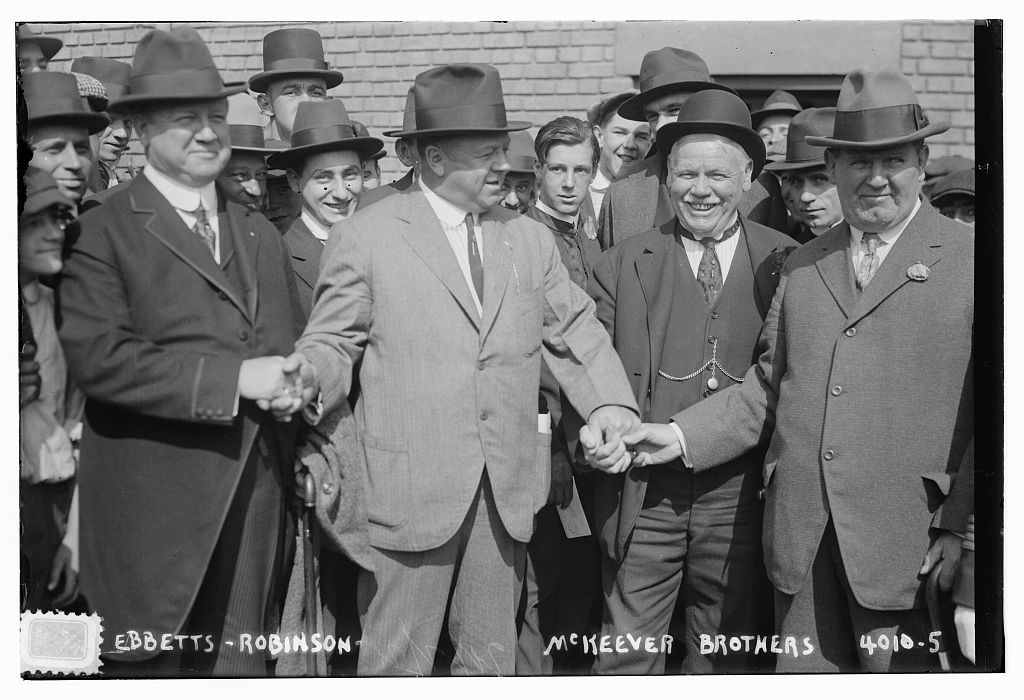 Paul Richards was a prospect in Class D
Draft Meeting
St. Louis Browns:  “We claim Paul Richards of Crisfield.”
Wilbert Robinson, then manager of the Dodgers:  “You   can’t do that.”
Landis:  “Why not?”
Robinson:  “Because Brooklyn has him covered up.”
Rick Ferrell Case (1928) Leads to Introduction of Penalties
Catcher Rick Ferrell originally signed by Detroit and assigned to Kinston (VA Lg)
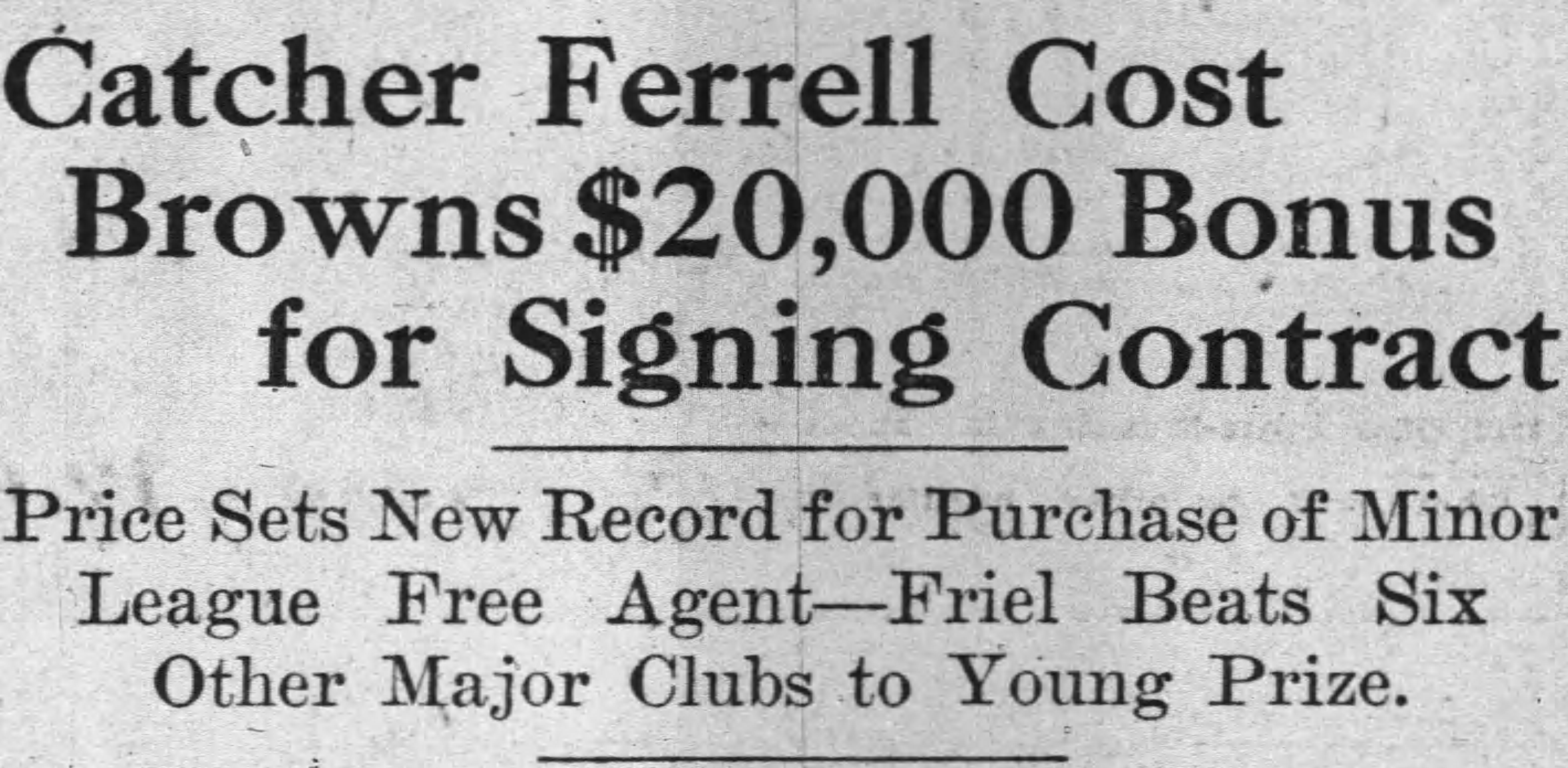 Kinston ostensibly outrighted him to Columbus for $2,000
Columbus put him on reserve list but secretly granted first dibs to Detroit
Landis freed Ferrell
Landis instituted $500 penalty for cover ups
Landis’s First Court Challenge as Commissioner Stemmed from Farm Decision
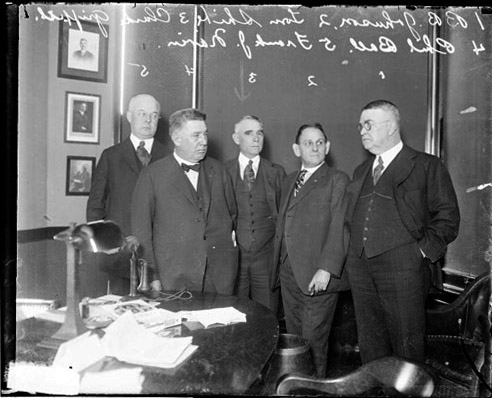 St. Louis Owner Phil Ball controlled Tulsa, Wichita Falls, and Milwaukee franchises
Browns surrendered their option to OF Fred Bennett in 1928 to Tulsa
Clear from actions of St. Louis and minor league teams that Bennett was covered up
Landis declared Bennett a free agent; Ball sued
Federal judge ruled for Landis
Nevertheless Infractions remained Widespread
Secret refunding of checks – Cleveland GM Billy Evans “maintains the absolute integrity” to transactions later exposed as fraudulent
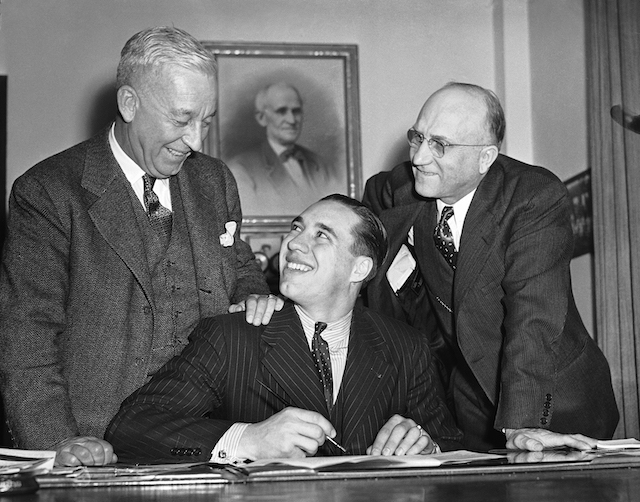 Similar shenanigans between Washington and Baltimore and Birmingham
Pittsburgh and Indianapolis also caught secretly refunding each others checks covering player transfers
Philadelphia’s Connie Mack and Milwaukee owner trade personal checks to hide secret reimbursements
Landis freed Gus Mancuso from Cardinals after fraudulent assignment when his two options expired
Cincinnati GM Larry MacPhail fined for using major league scouts to direct players to minor league teams
Cleveland GM Cy Slapnicka used Buffalo to cover up OF Mike McCormick – ostensible transfer payments secretly refunded
Slapnicka surreptitiously landed Bob Feller
Slapnicka covered up Tommy Henrich with Milwaukee.
With All the Violations Landis Felt He Needed to Define Working Agreements (1935)
“A ‘Working Agreement’ is not an agreement covering reacquisition of a club’s own players or players it has transferred ‘outright.’ It is simply an agreement whereby a lower-classification club gives a higher club a right or option to purchase or select player contracts of the lower club (not players held … transferred or placed there by a higher club), in consideration of a payment of a certain sum.”
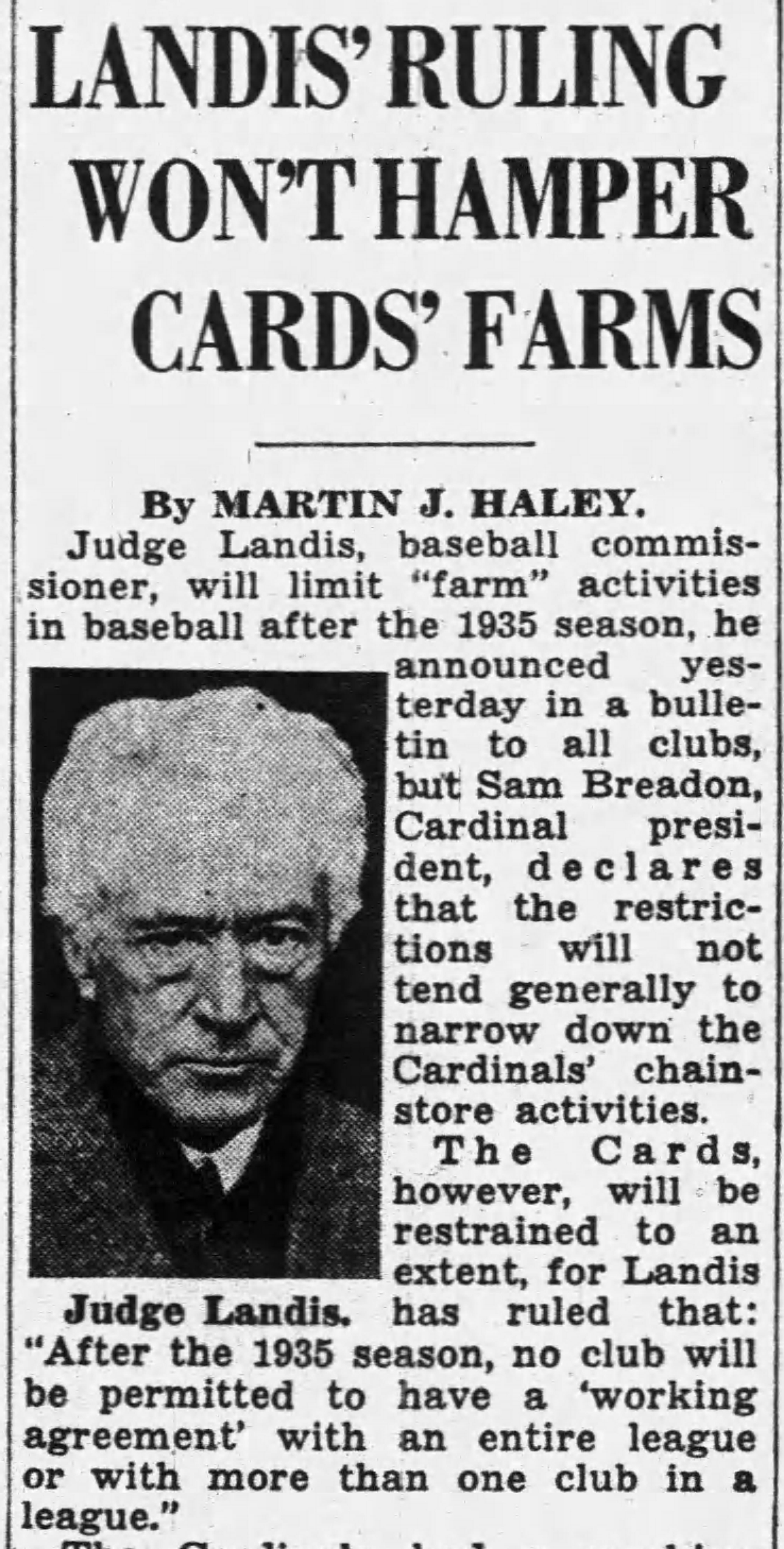 Branch Rickey Wholesale Cheating Exposed
Rickey created a shadow farm system using his undocumented relationship with Class-A Cedar Rapids
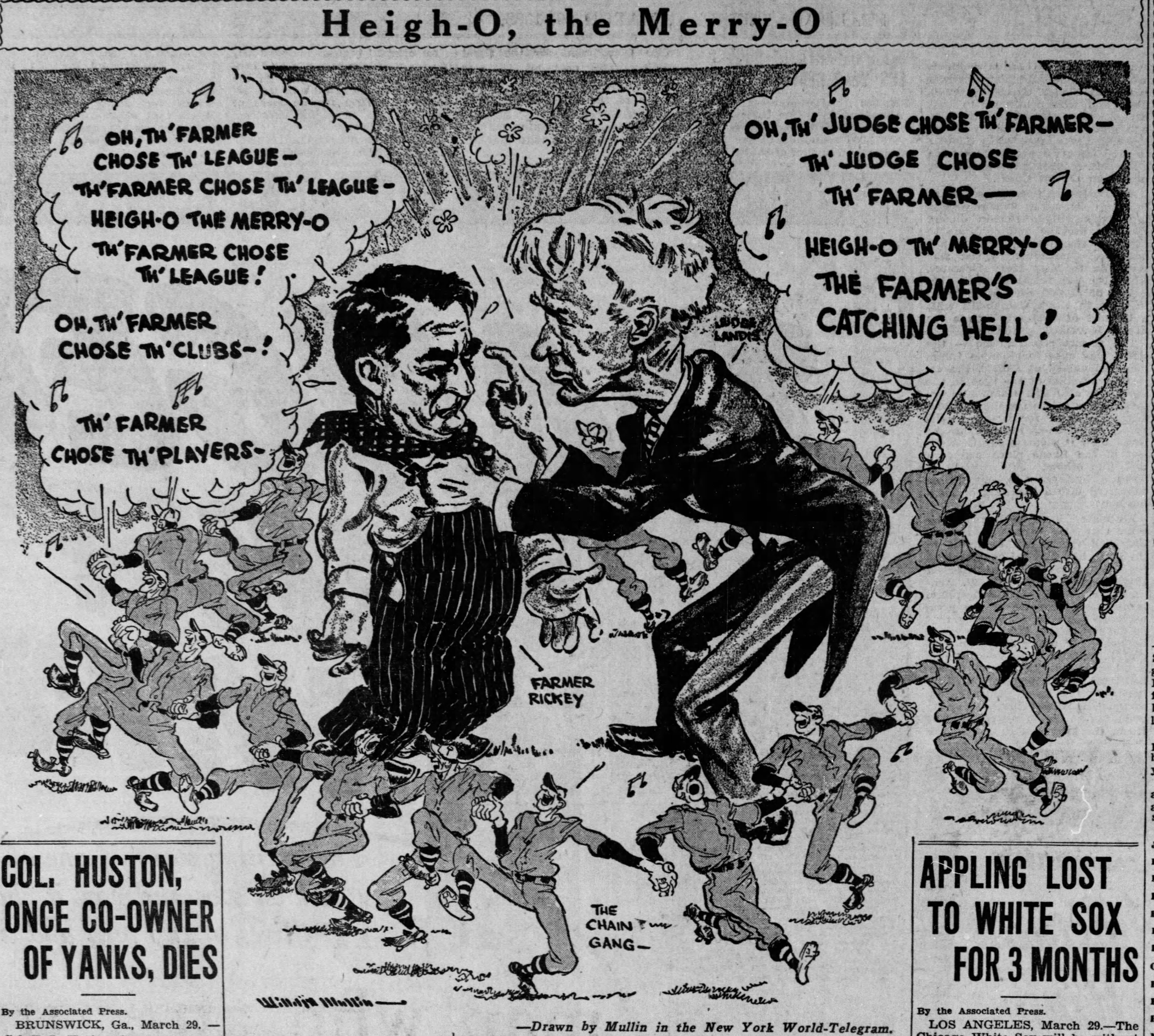 Surreptitiously controlled more than one team in various leagues
March 1938 - Landis declared 74 players free agents, including Pete Reiser
Landis hoped the release of players would suffice as a future deterrent without additional punitive actions
Detroit GM Jack Zeller Masterminds Multiple Violations
Controlled more than one team in multiple leagues through under-the-table financial arrangements
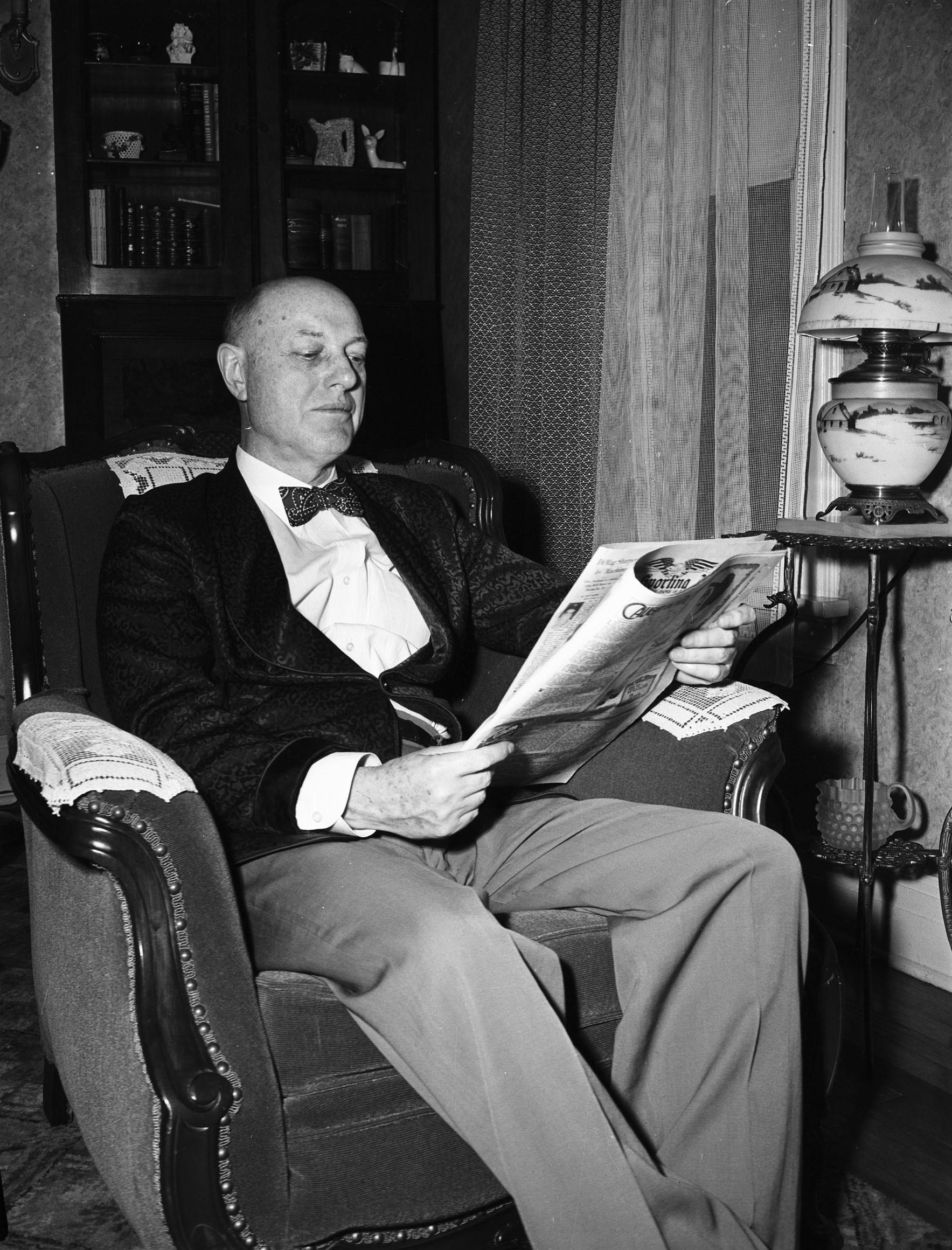 Pressured minor league teams to send him draft payments even after technically relinquishing rights
Acknowledged in writing Detroit would support Roswell with players
“You will notice that no reference is made to our sending you a complete club, as that conflicts with some of the rules; however, be assured they will be there on or before April 15.”
Arbitrarily canceled option agreements (and reimbursed payments) to move players from one reserve list to another
Repercussions from Detroit Investigation Severe
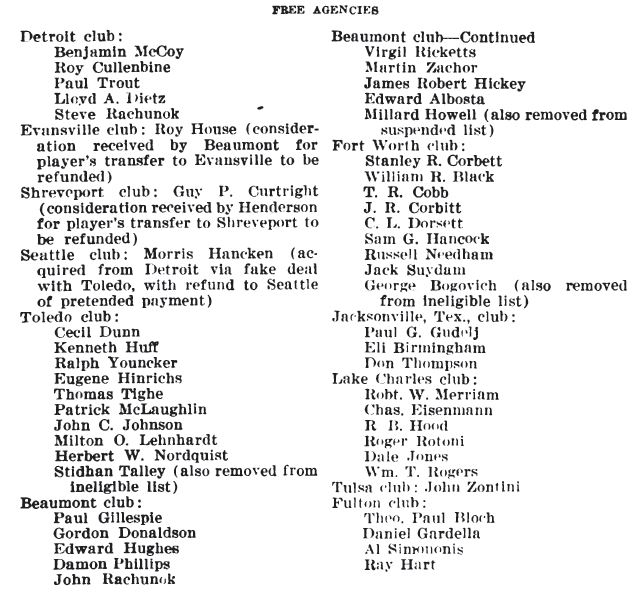 January 1940:  91 players declared free agents – biggest two Roy Cullenbine and Benny McCoy
14 players not made free agents received total of $47,500
White Sox and Browns fined for tampering with FA to be
Landis Introduces Significant Penalties for Roster/Contract Violations
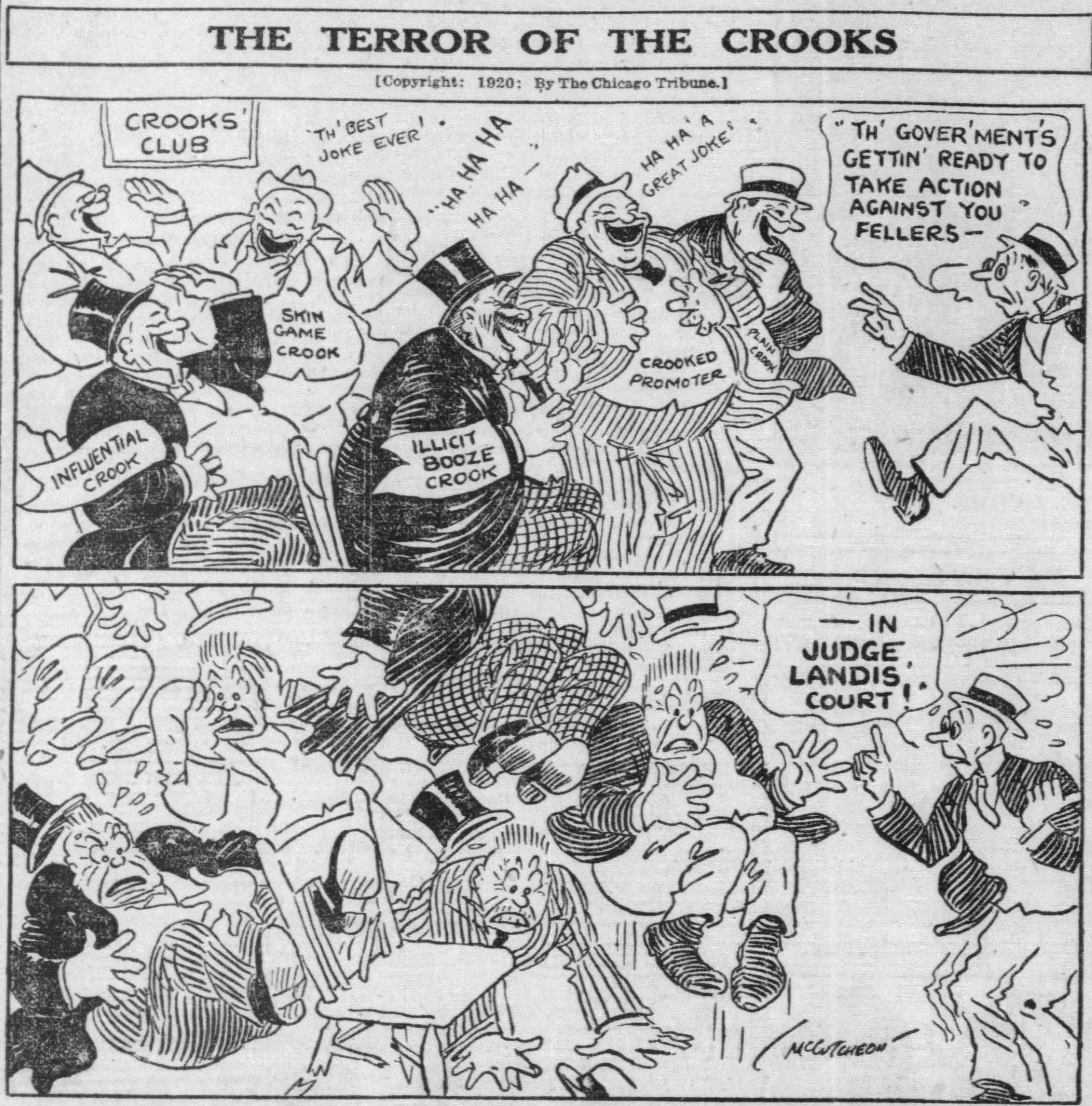 “Notice is hereby given all clubs, club officials and employees that the evils of common control of player dealings of two clubs in the same league, and perversion of working agreements for the wholesale covering up of players, must cease; and, that all club officials and employees found to be involved in any such misconduct after this date will be placed on the ineligible list, maximum fines will be imposed on each club concerned and all players mishandled therein will be declared free agents.”
Thank You